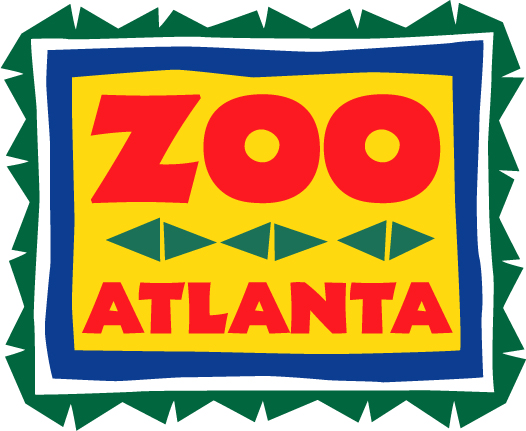 CITY of AtlantaCDHS Committee meeting
Cary S. BurgessSVP, Operations, Guest Services & Community Affairs
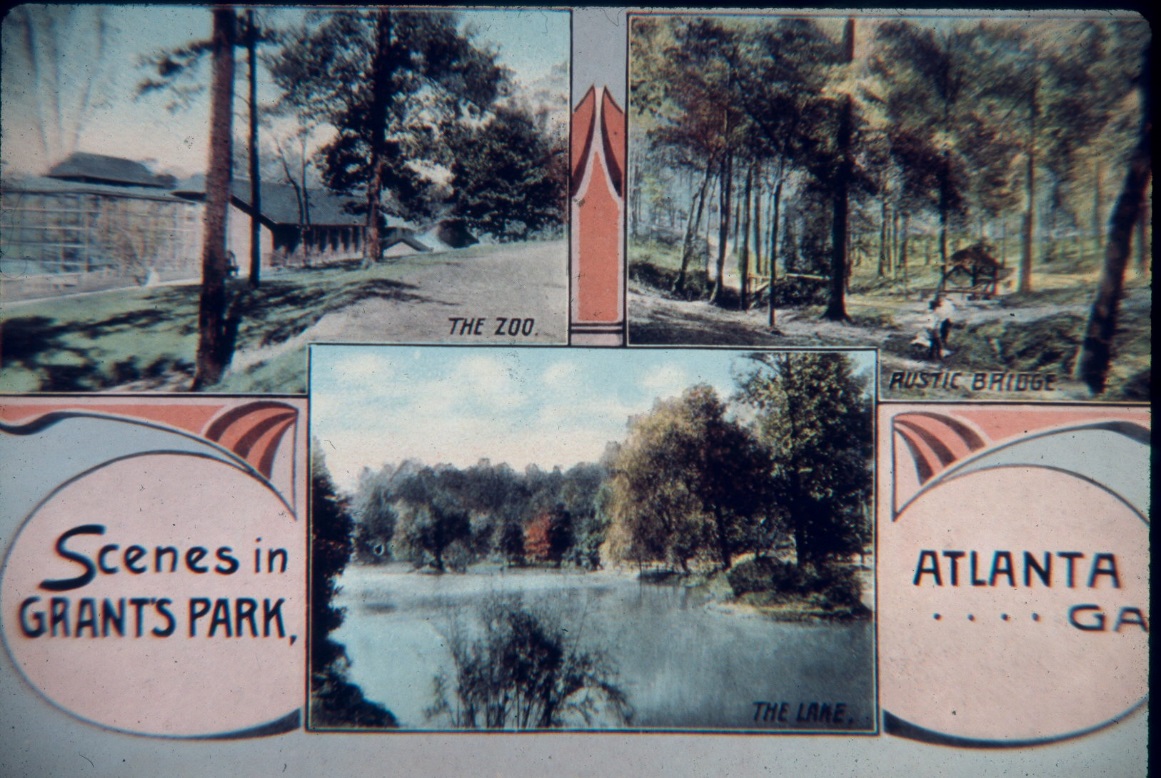 128 years wild: at home in Grant Park since 1889
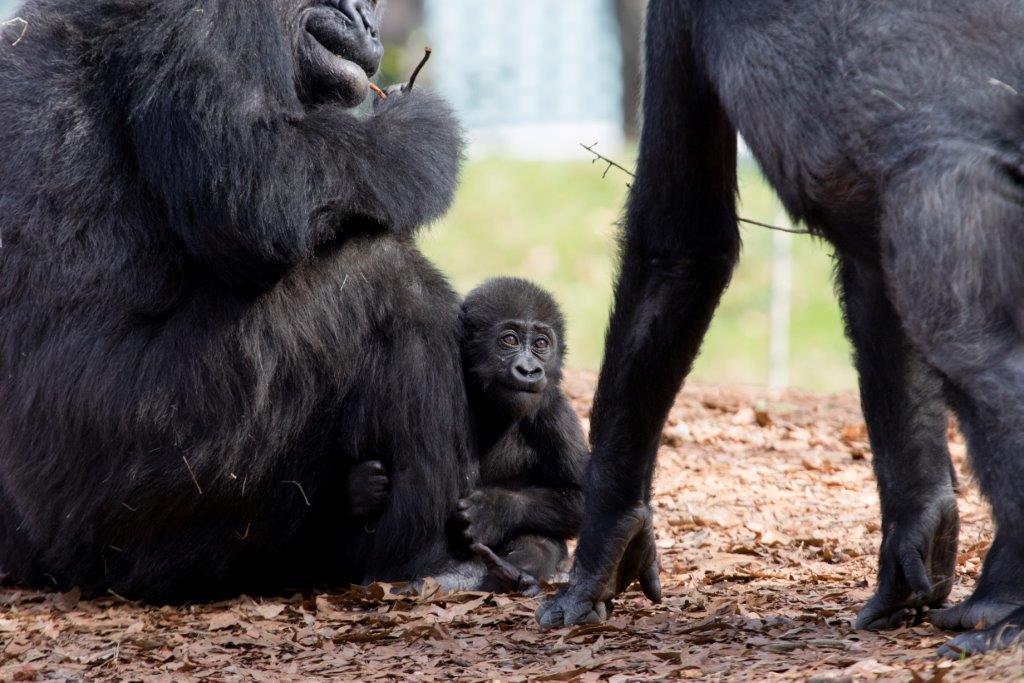 Home of North America’s largest zoological population of great apes and a national leader in the care and study of gorillas and orangutans
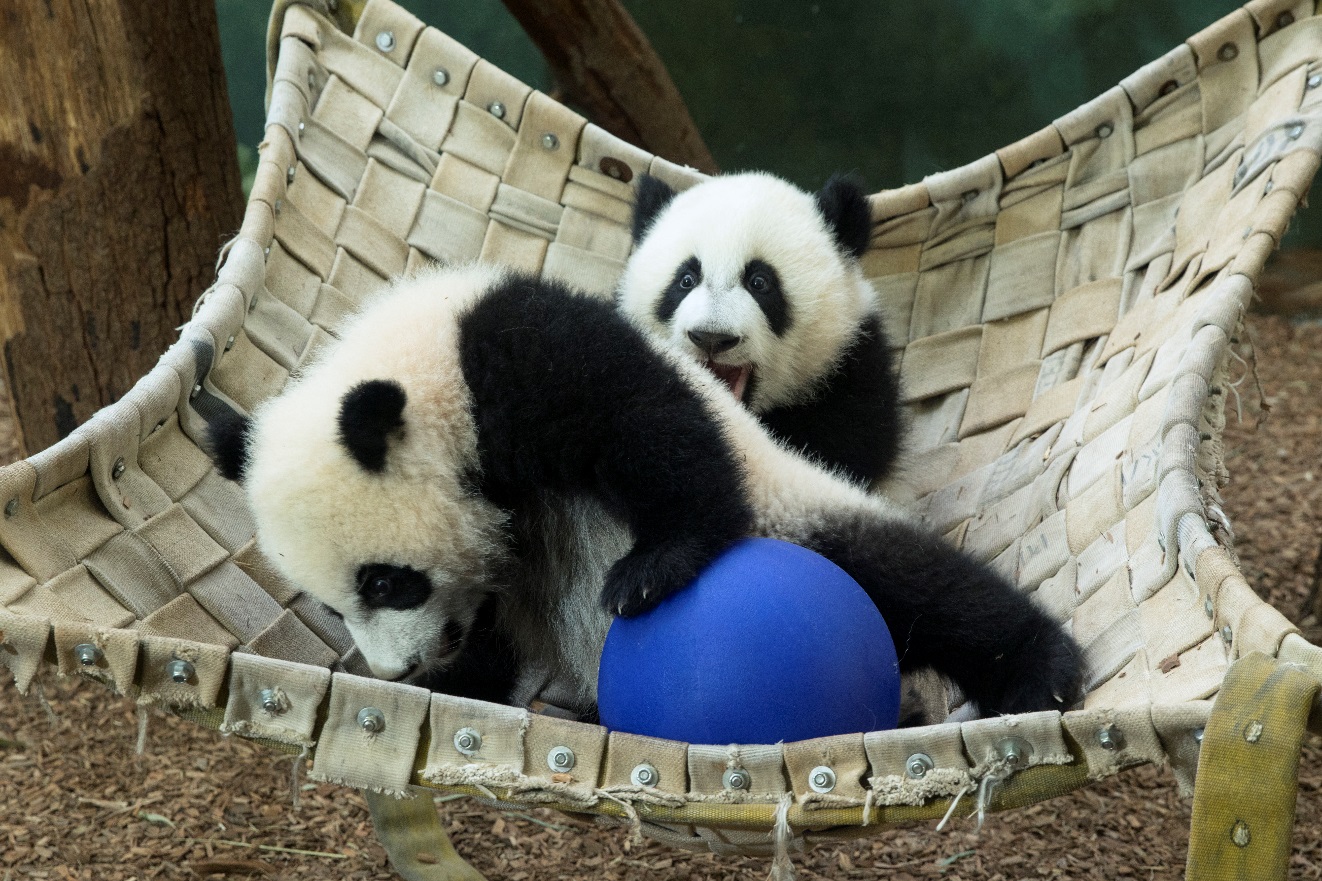 One of only four zoos in the U.S. housing giant pandas – our most significant financial investment in wildlife conservation
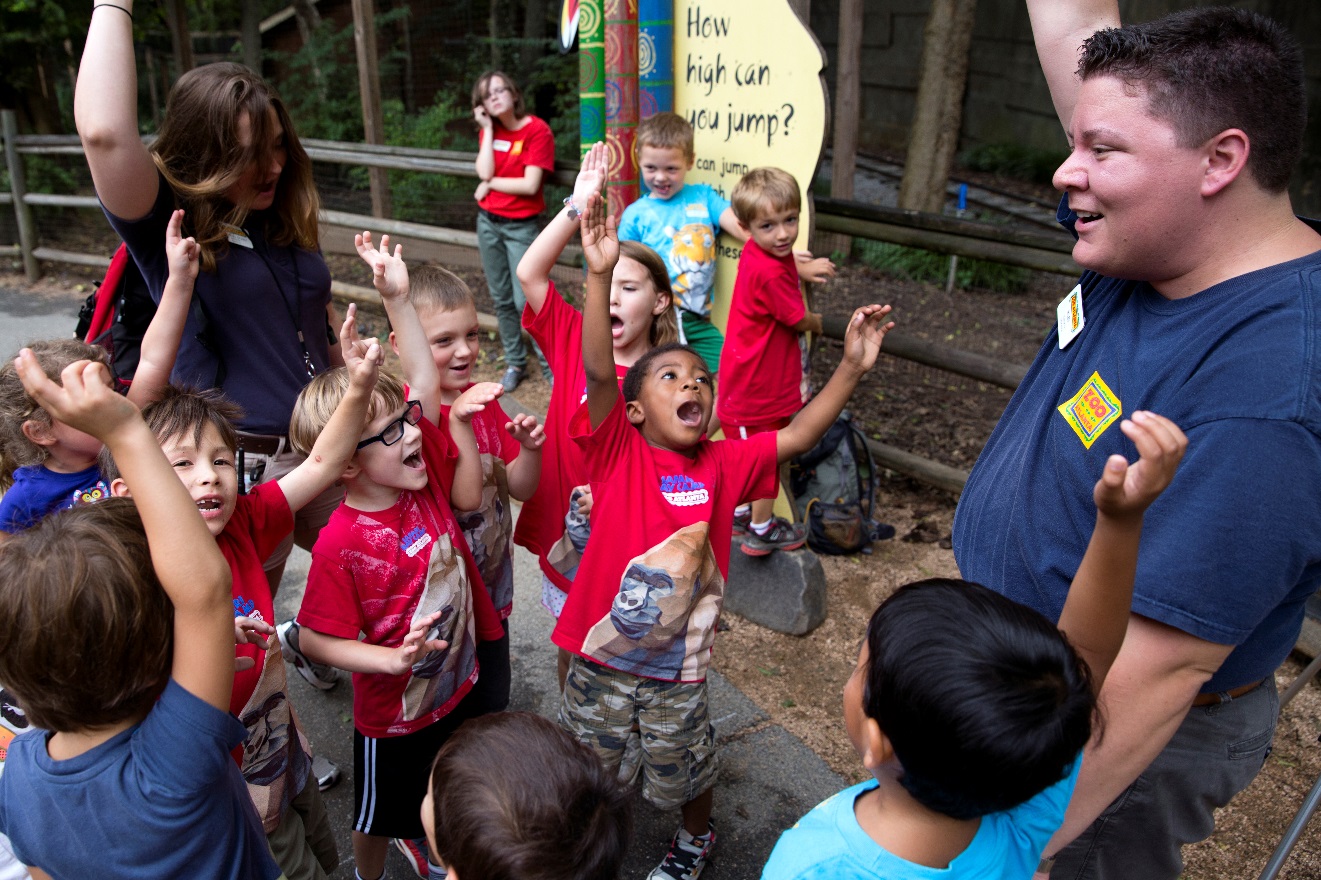 A vital partner for Georgia educators and lifelong learning for more than 151,000 students in 2016
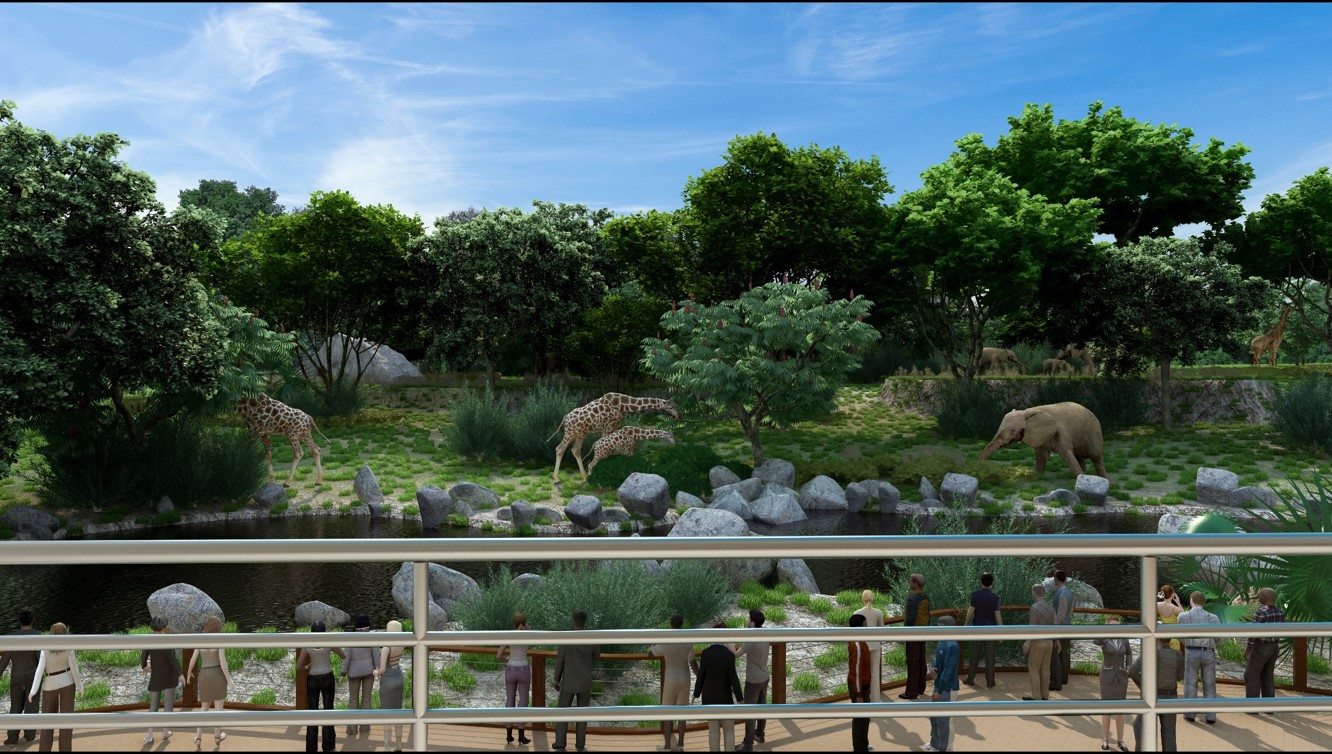 The Zoo’s Grand New View
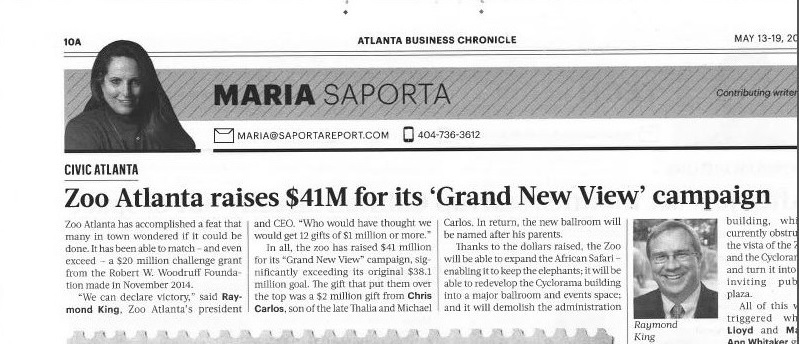 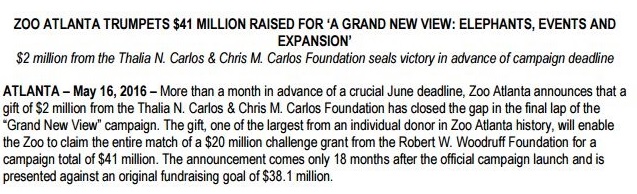 Success for Grand New View: Elephants, Events and Expansion
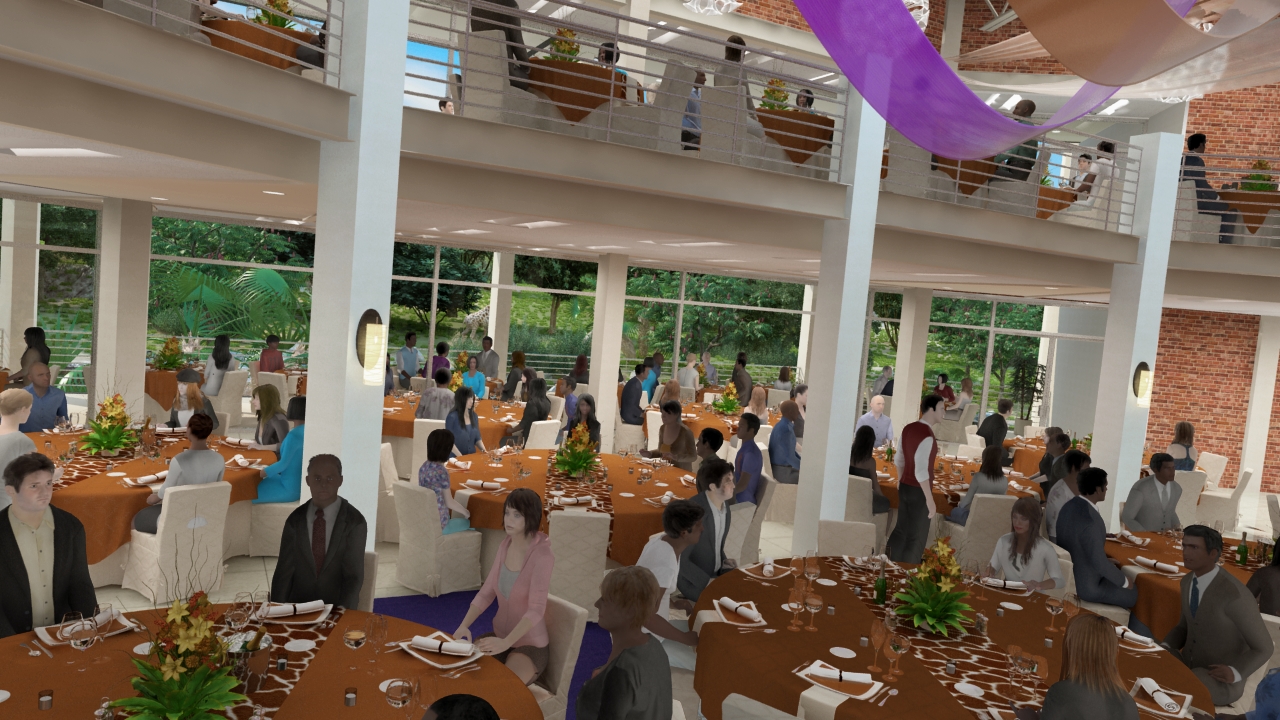 Grand New View: state-of-the-art event space concept
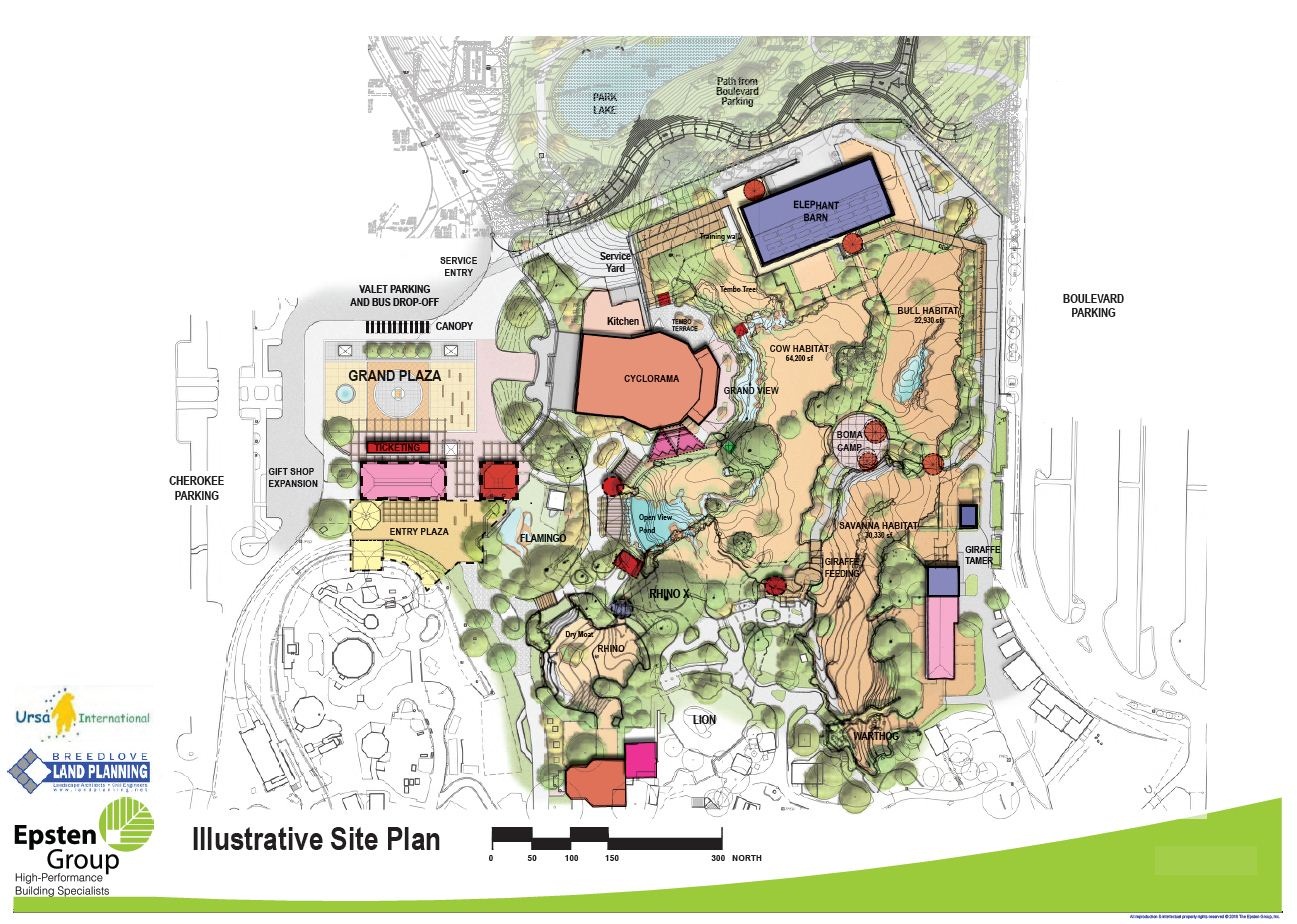 Safari Day Camp Scholarship Program
60
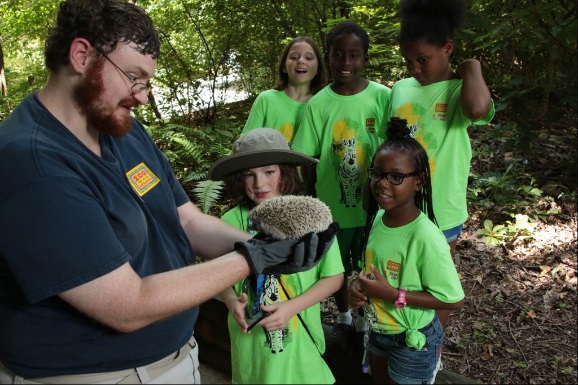 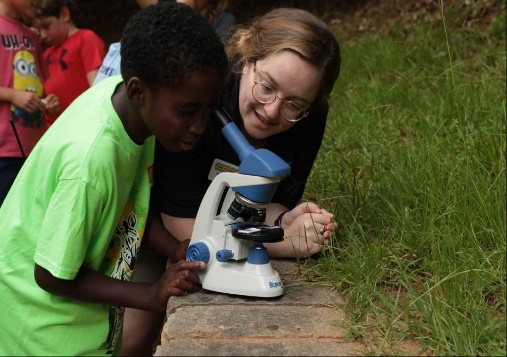 youth were able to  attend one week of Summer Safari Day Camp!
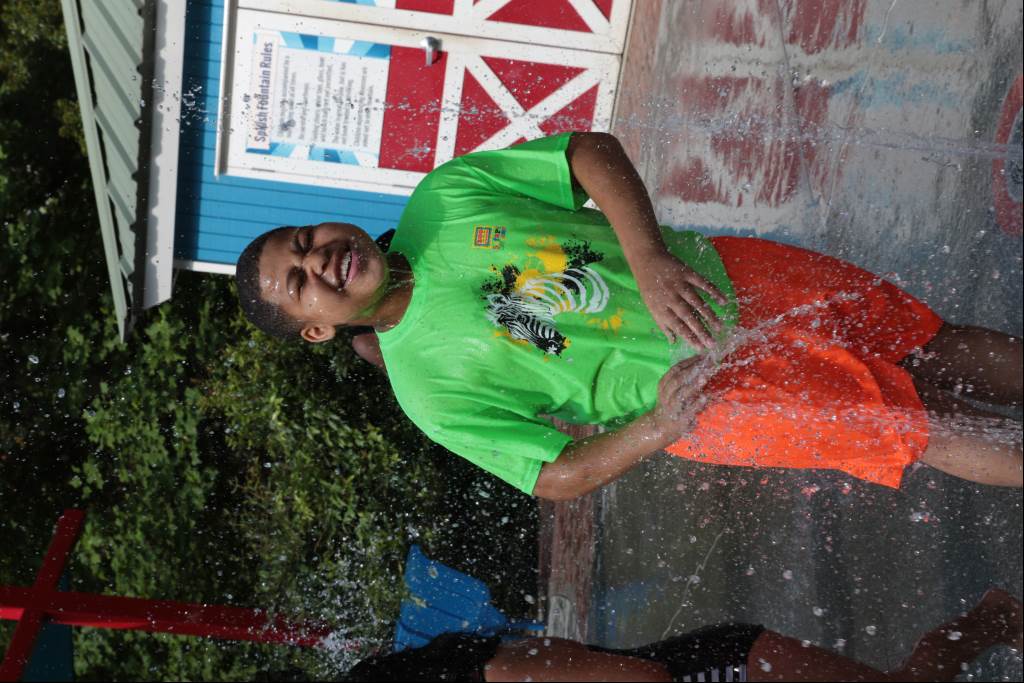 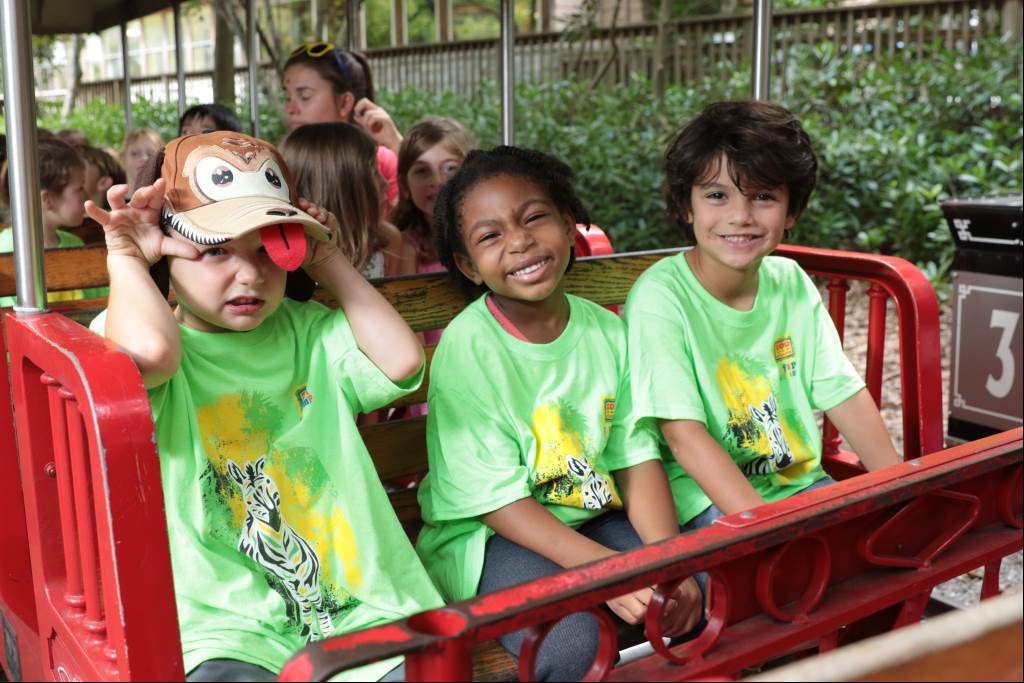 2017 Public Events
March 18 		10am – 3pm Spring Educator Appreciation Day (7,500)
April 1 – 9 		Spring Break (77,000)
April 23 – 29 		Volunteer Appreciation Week (26,000)
April 22 		9:30am – 1pm Zoos Go Blue – Autism Awareness (8,000)
April 29 		5:30pm – 8:30pm Members Only Night (3,000) 
May 6 		6:30pm – 12am Beastly Feast (1,200) 
May 13 		10am – 4pm Endangered Species Day/Girl Scout Day (6,500) 
May 27 		4:30pm – 10pm Brew at the Zoo (3,500)
June 5 – 9 		8am – 5:30pm Art Gone Wild Paint Out Week (16,500) 
June 16 		7:00 pm – 10:00pm Art Gone Wild Preview Party (200) 
June 17, 18 		9:30am – 5:30pm Art Gone Wild Art Sale (8,000) 
July 16–22 		National Zookeeper Week (24,000) 
August 5, 6 		10am – 4pm Wild World Weekend (9,000) 
August 12 		5:30pm – 8:30pm Members Only Night (3,000) 
August 19, 20 	9:30am – 5:30pm Fulton County/City of Atlanta Family Days (23,000) 
September 9 		10am – 3pm Play the Animal Way & Boy Scout Day (5,000) 
September 16 	10am – 3pm Fall Educator Appreciation Day & Red Panda Day (7,500) 
September 23 	5:00pm – 9:00 Sippin’ Safari  & International Rhino Day (2,500)
October 21, 22, 28, 29 	9:30am – 3pm Boo at the Zoo (16,000 - 20,000) 
November 17, 18 	10:00 am – 4:30 pm Zoo Partner Holiday Tree Trim New Event 
November 25 –December 24 	9:30 am – 4:30 pm Jungle Bells New Event 
December 2 – 3	8:30am – 4:30pm Cookies with Santa (2,000)
Lyndsay NewtonBirds & Program Animals Keeper
Special Animal Presentation
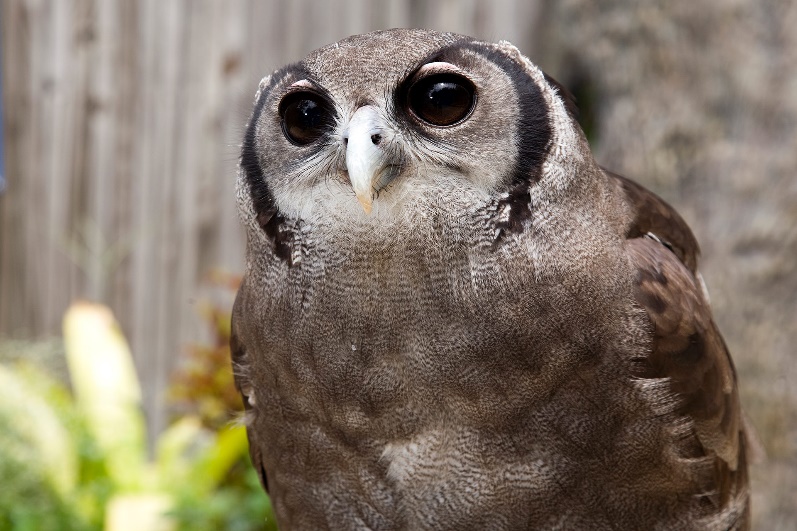 Thank you!
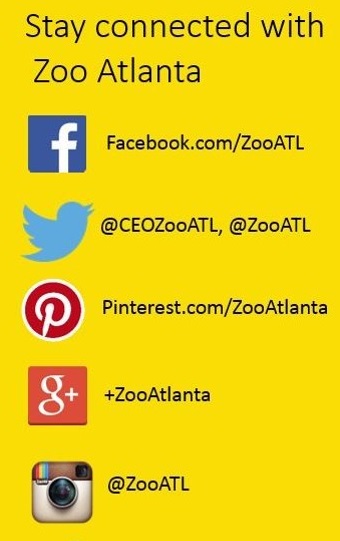 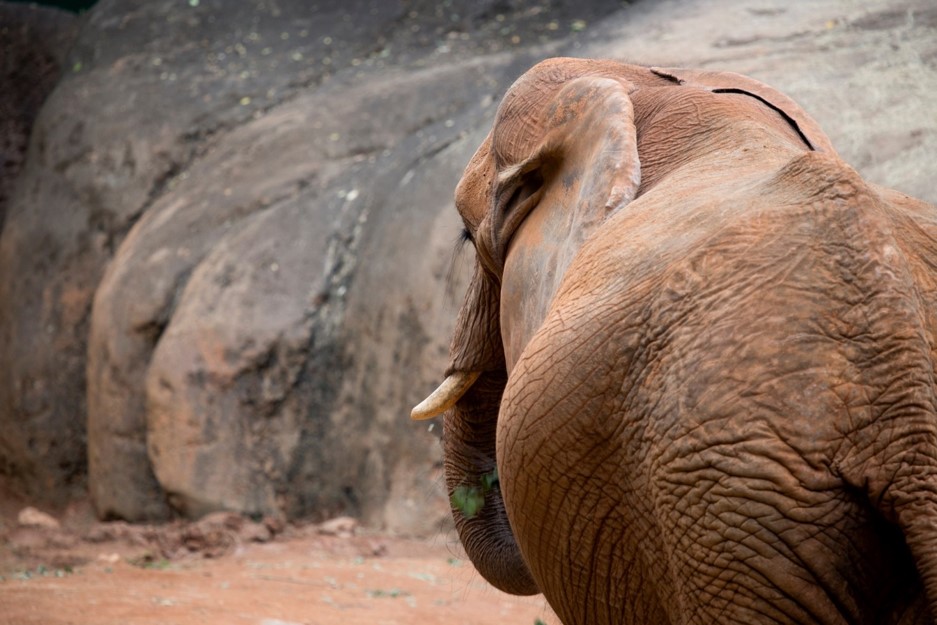